Dec. 4, 2020 OAPSA Business Meeting
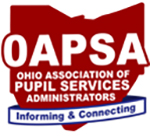 Call to Order
OAPSA President Sarah Walker
Secretary Report
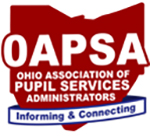 Approval of September Minutes



Jackie Vance  OAPSA Secretary 

www.OAPSA.org            Follow Us on Linked in and Twitter          @OAPSA1
Treasurer Report
Gwenn Spence
OAPSA Treasurer 







www.OAPSA.org             Follow Us on Linked in and Twitter          @OAPSA1
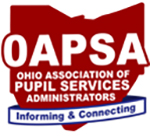 Program Report Talia St. ClairOAPSA President Elect Mark Your Calendars for OAPSA ConferencesFebruary  25 & 26, 2021May 7, 2021
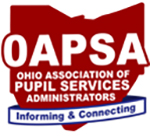 www.OAPSA.org             Follow Us on Linked in and Twitter               @OAPSA1
News & Updates from our Past President
Deidre Parsons
OAPSA Past President


www.OAPSA.org                    Follow Us on Linked in and Twitter          @OAPSA1
Communications  Report
Dr. Valerie Riedthaler
Communications Officer
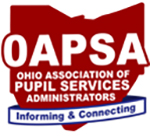 www.OAPSA.org                      Follow Us on Linked in and Twitter              @OAPSA1
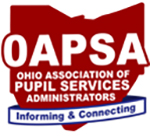 Executive Director Report  Donna StelzerExecutive Director 937-902-0671
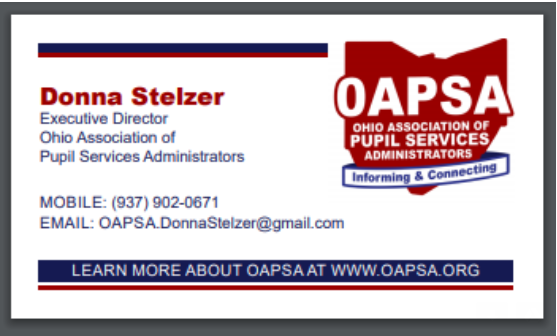 OAPSA.DonnaStelzer@gmail.com
NAPSA Report – Deidre Parsons, 
OAPSA Past President and President Elect of NAPSA 

NAPSA Membership Benefits: 
Individual Professional Liability Insurance*
NAPSA News (Quarterly)
NAPSA Tidbits  (Updates & Breaking News)
NAPSA Website (Articles, Tools & Resources)
National Legislative Affiliations
Reduced Rates for NAPSA Members at NAPSA Conferences
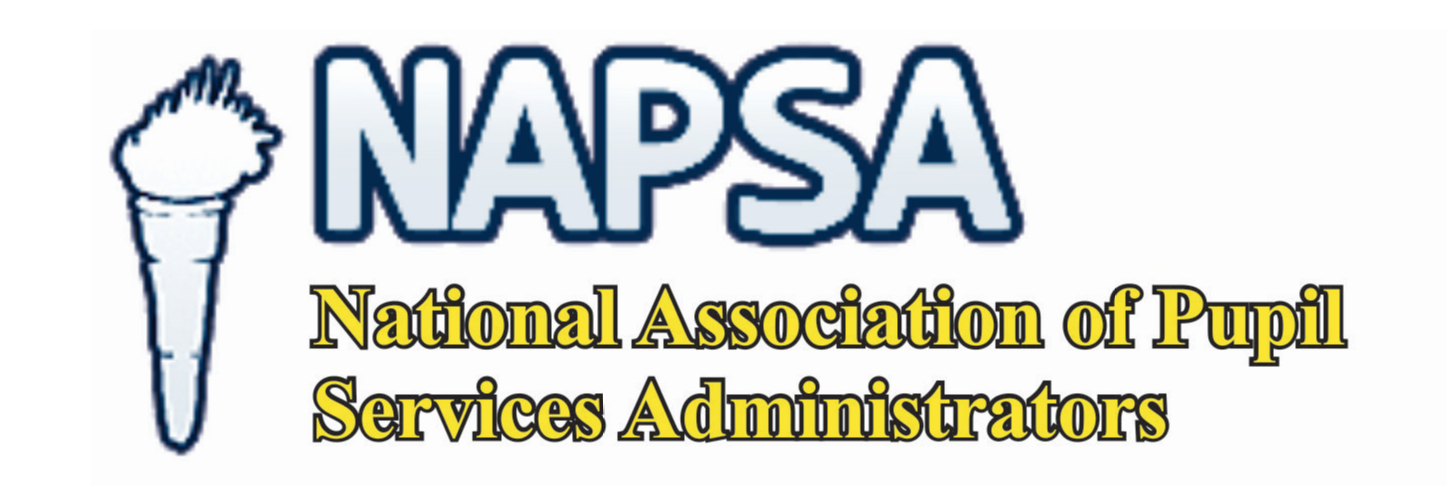 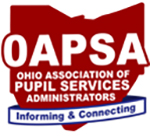 [Speaker Notes: This is one of  4 slides on NAPSA presented by Deidre]
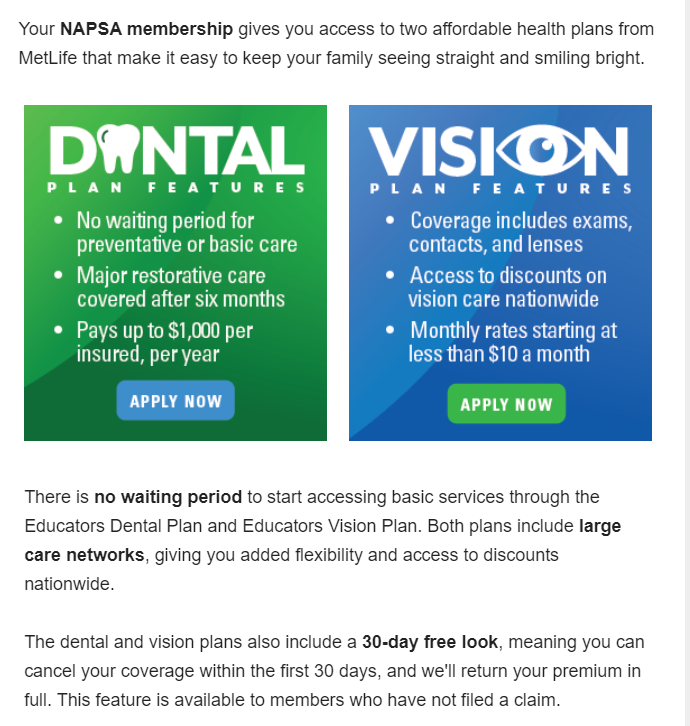 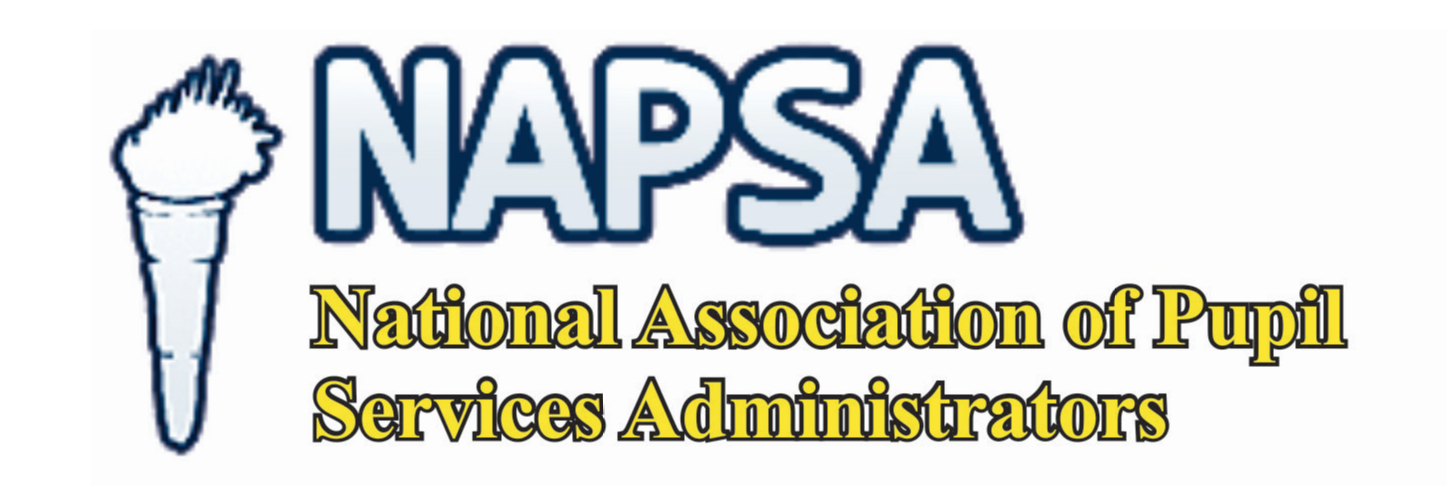 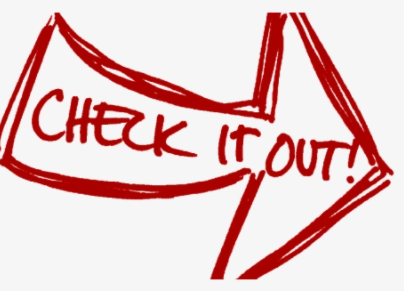 Additional New Benefits from NAPSA
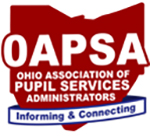 [Speaker Notes: # 2 of 4 slides on NAPSA presented by Deidre]
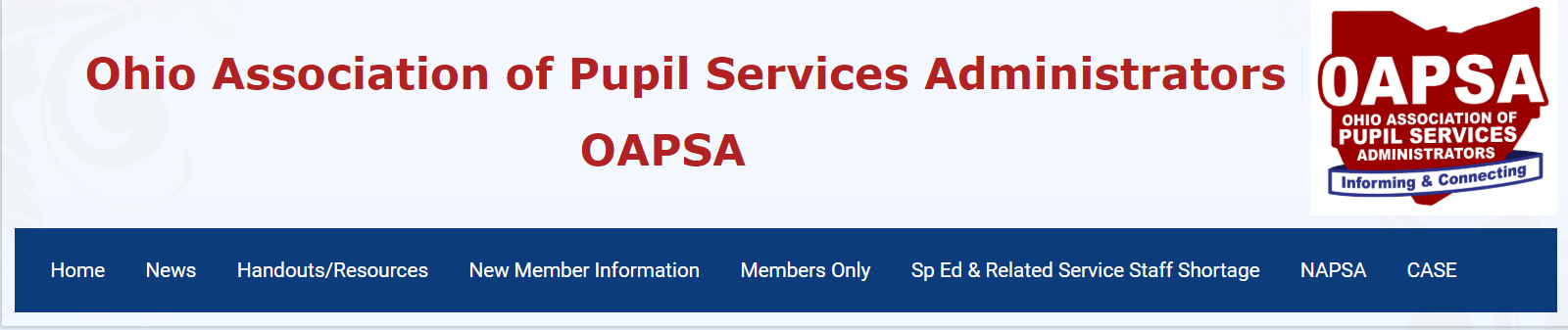 Find out more about benefits of being a NAPSA Member and how to become a NAPSA member (with $10 savings) for OAPSA members  on OAPSA’s Web Site by going to home page of www.OAPSA.org and clicking NAPSA (Above arrow)
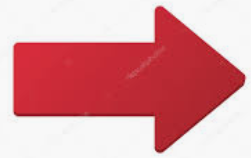 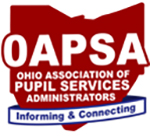 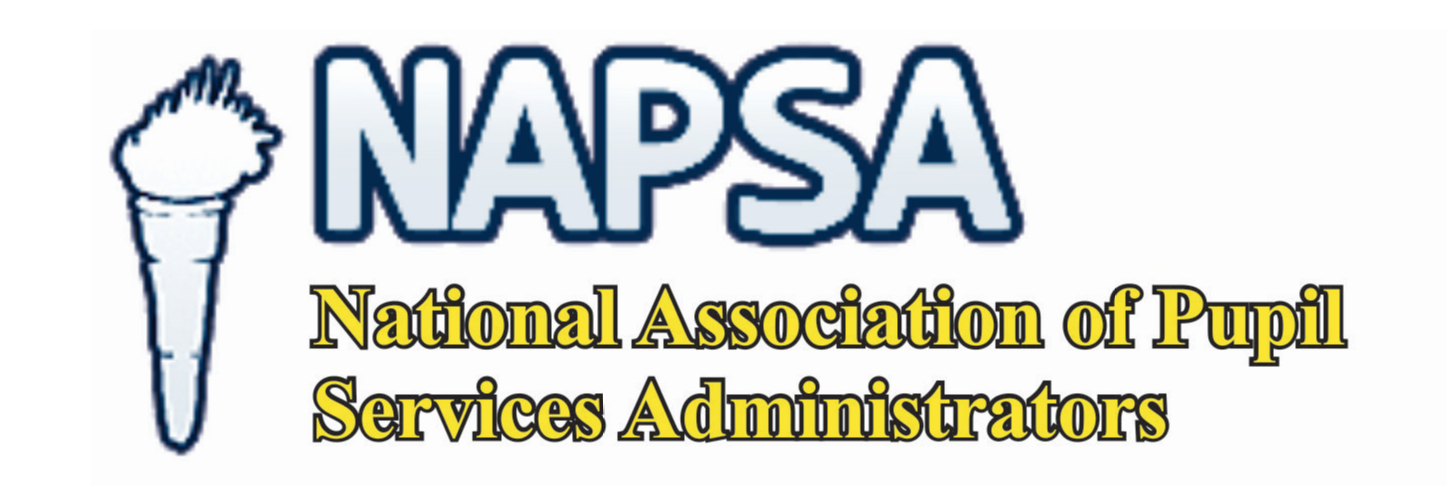 [Speaker Notes: #3 of 4 slides on NAPSA  presented by Deidre]
NAPSA Conferences Fall 2021 and 2022
NAPSA’s Conference in  2021 will be at  Drury Plaza Hotel in Pittsburgh
 Oct. 24 – 27, 2021 



 
Fall 2022 - NAPSA conference returns to Ohio in the Cleveland area
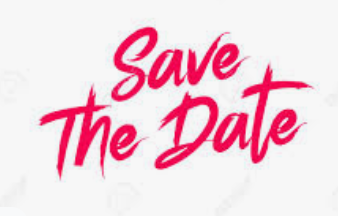 Pittsburgh, Pennsylvania
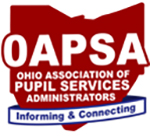 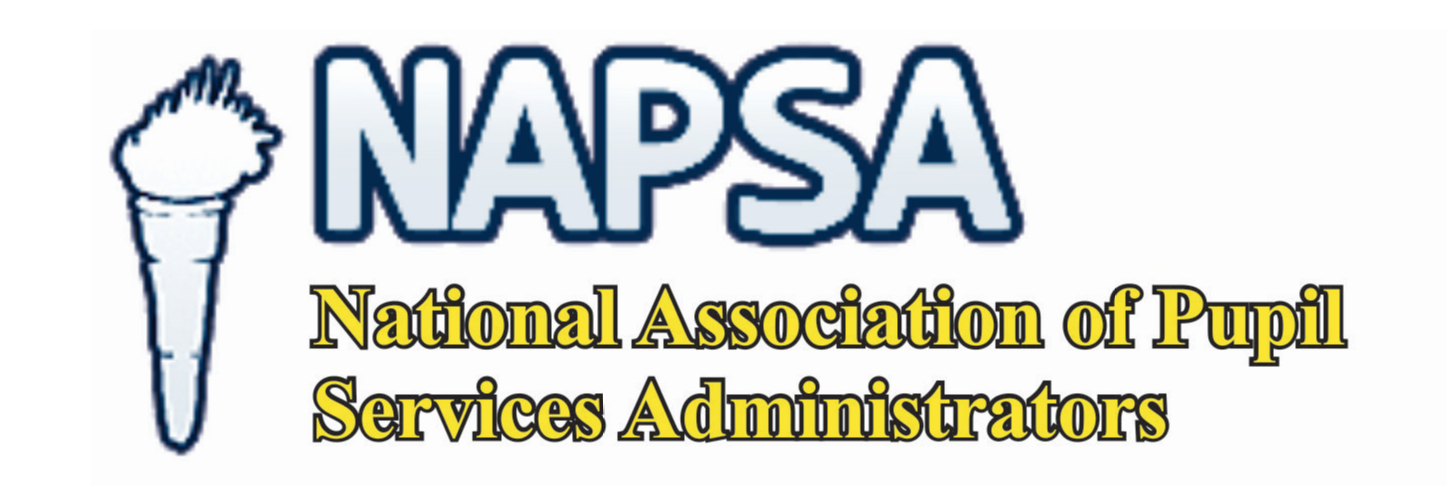 [Speaker Notes: This is 4 of 4 slides presented on NAPSA presented by Deidre.]
SAPEC Report – Donna Stelzer
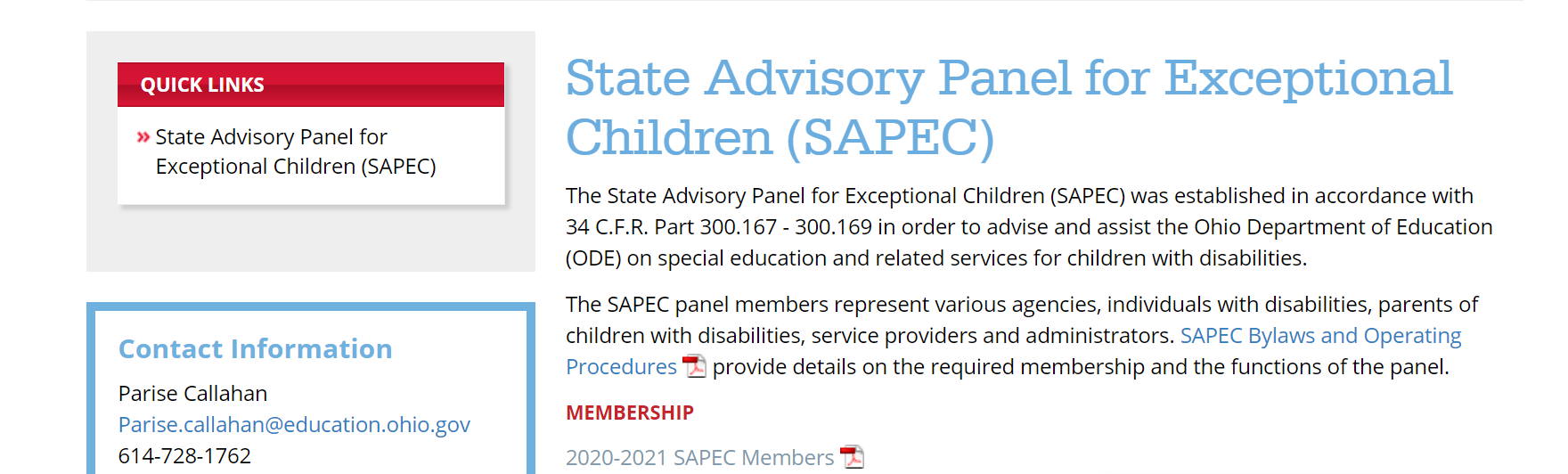 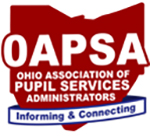 [Speaker Notes: This is 1 of 1 slides presented on SAPEC by Donna.]
Ohio Coalition for the Education of Children with DisabilitiesReport by Donna Stelzer
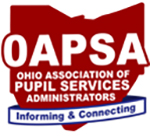 [Speaker Notes: This is 1 of 3 slides presented by Donna on Ohio Coalition]
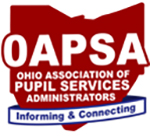 Ohio Coalition for the Education of Children with Disabilities (OCECD) Report – Donna Stelzer
[Speaker Notes: This is 2 of 3 slides presented by Donna on Ohio Coalition.]
Annual Report                             from OCECD           Emailed to OAPSA              Members                               Nov. 19, 2020
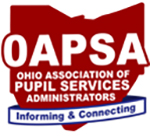 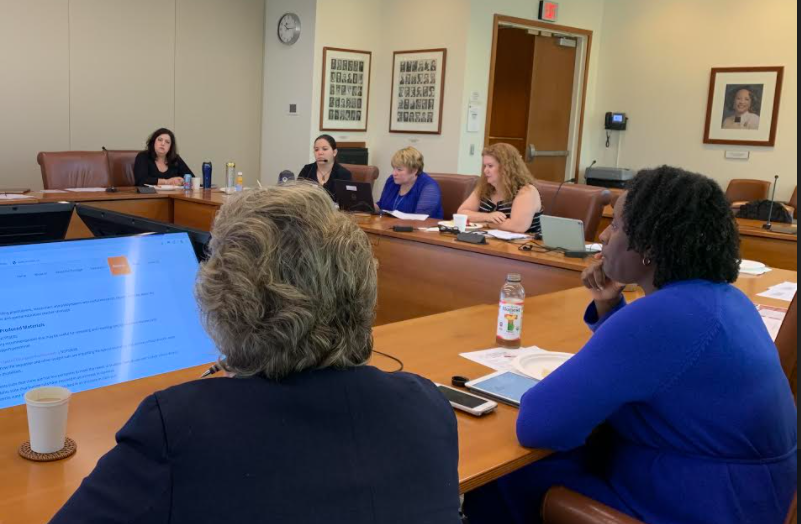 NCPSSERS Report  by Donna StelzerOAPSA is a proud member ofthe National Coalition on Personnel Shortages in Special Education and Related Services. Critical shortages of special educationteachers and instructional support personnel exist in allregions of our country.  We meet every other month.Specialedshortages.org
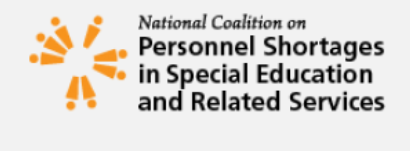 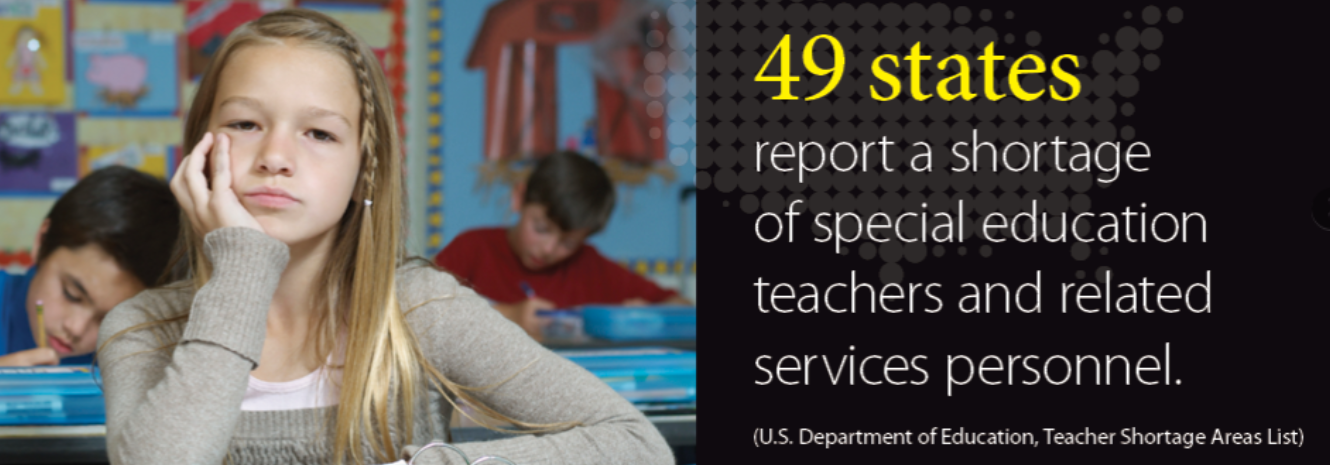 Meeting at ASHA in Rockville, MD
[Speaker Notes: This is first of 2 slides on shortages presented by Donna..   This is part  one on NCPSSERS section.]
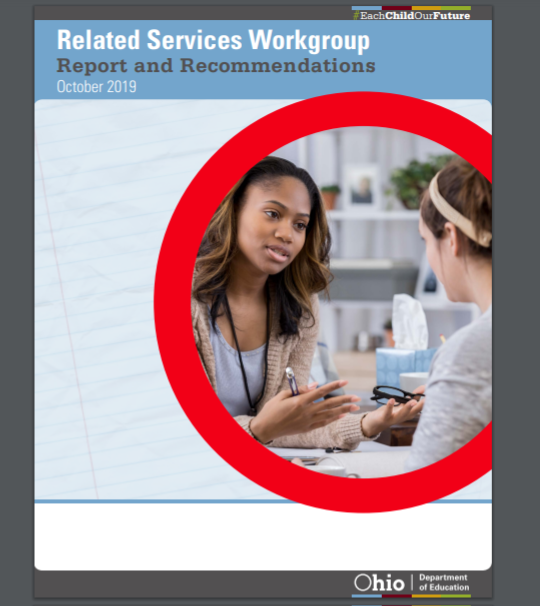 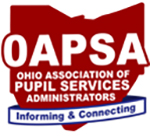 Ohio’s     Related      Service        Workgroup
Panel Discussion at OCALICONLINE  2020
2019 Report, video clips & 1 page flyers
         available at ODE’s & OAPSA  Sp Ed 
         Shortage  Section 
  (Search at ODE for Related Services)
[Speaker Notes: This is 2 of 2 slides on shortages. This is part 2 on Ohio’s Related Service Workgroup.]
CASE Report – TALIA St. Clair :    Top Ten Reasons You Should Belong to CASE
Keep up to date on SpEd Issues, significant research, practical help, & trends 
 Network, Network, Network
Targeted Electronic Communication
Increase Your Professional Involvement 
Add to Your Expertise 
Get the Resources You Need at Affordable Prices
 Develop Your Leadership Skills
 Make a Difference with Policy Makers
Influence Your Profession 
                and the # 1 reason is: 
  Improve the Educational Success of All Students!
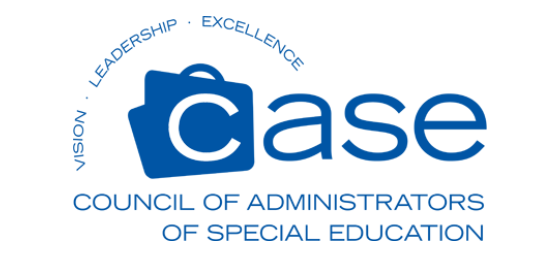 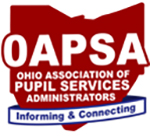 [Speaker Notes: This is one of  two slides on CASE Report by Talia.]
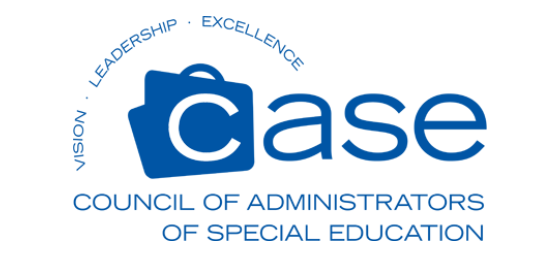 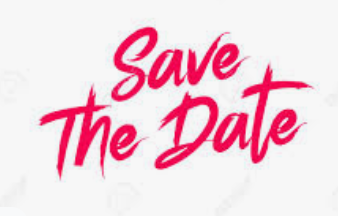 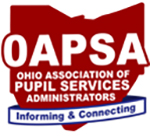 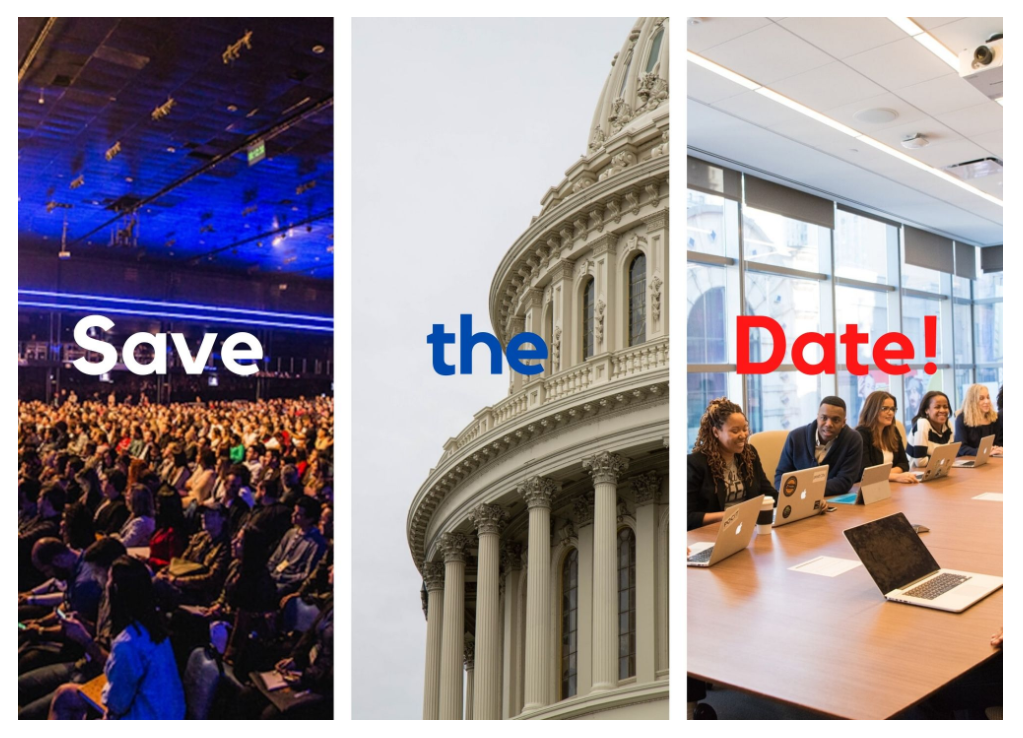 July 11-14 2021 
Sp Ed Legislative Summit 
Washington DC 
Make a Difference! 
Talk with our Legislators
from Ohio on Capitol Hill
Westin, Alexandria, Virginia


Nov 11-13 2021
CASE Fall Conference 
Marriott, Little Rock,  Arkansas
[Speaker Notes: This is 2 of 2 slides on CASE report reported by Talia.]
Disproportionality  Stakeholder GroupReport
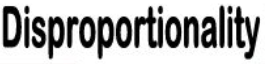 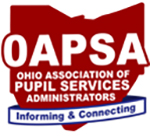 Talia St. Clair
[Speaker Notes: 1 of  1 slide on Disproportionality by Talia St Clair.]
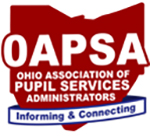 Old Business
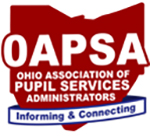 New Business
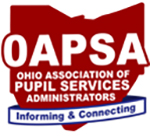 Adjournment